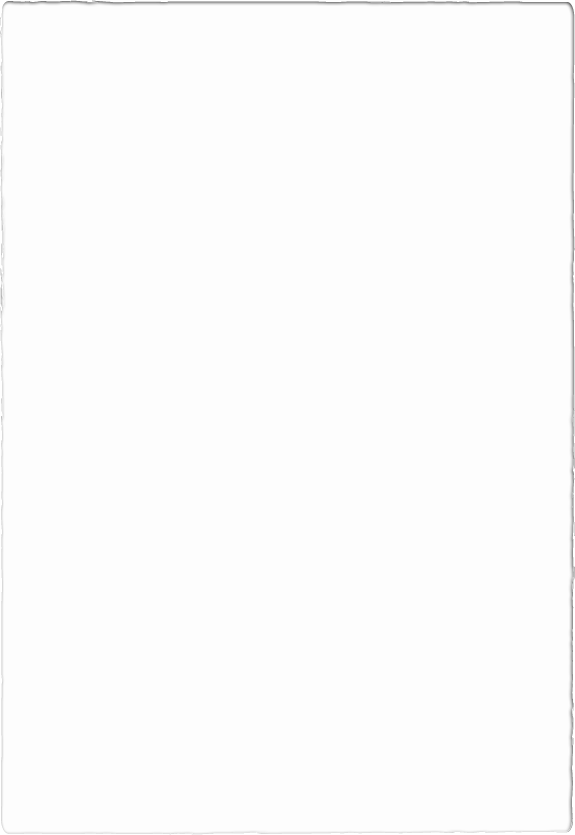 Group 27:Chromesthesia Simulation Device
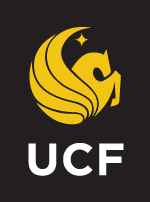 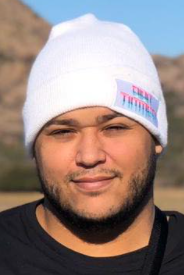 Angel Garcia – CpE

Wesley Ellery – CpE

Nicholas Alban – EE

Brooke Roeder- EE
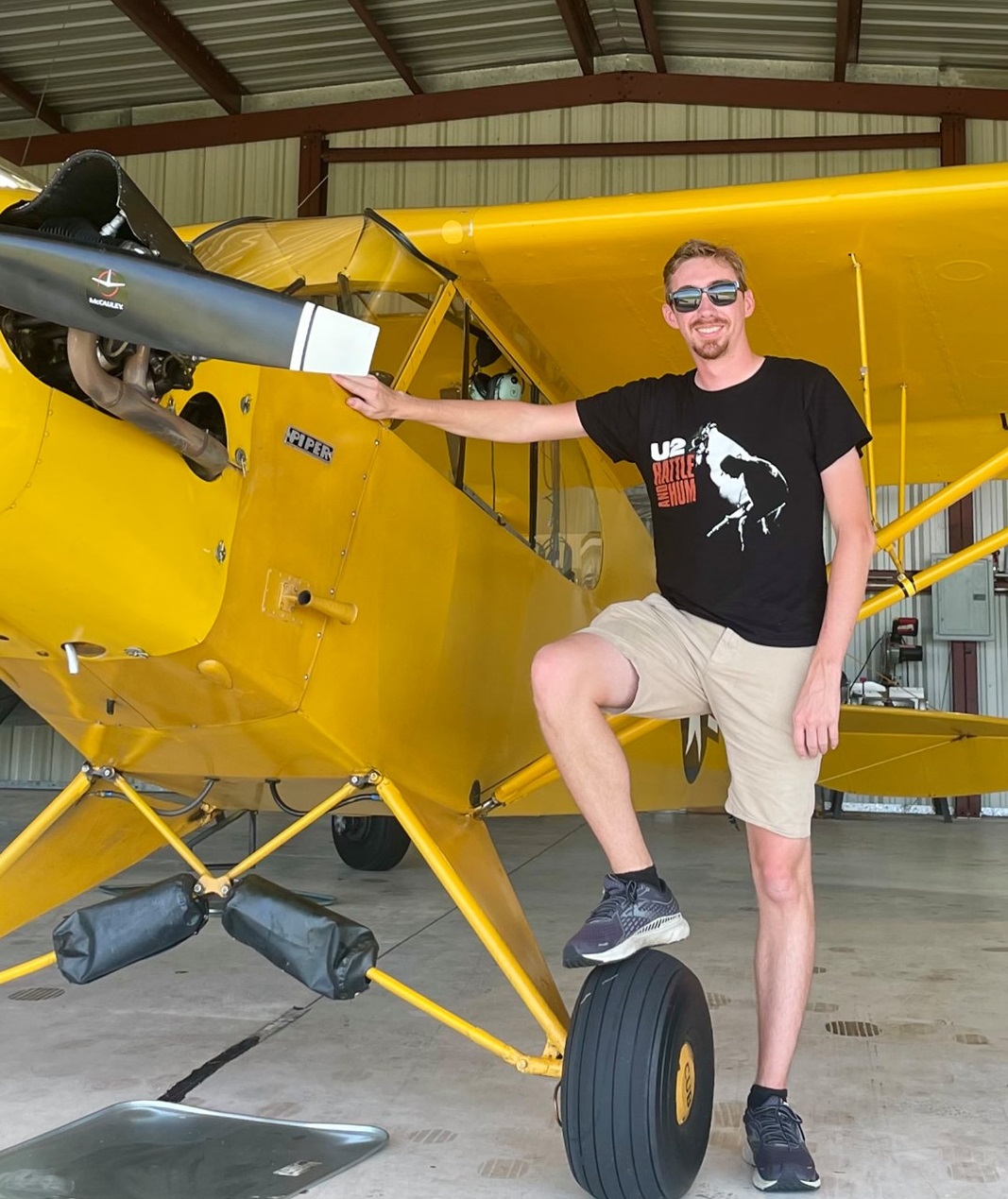 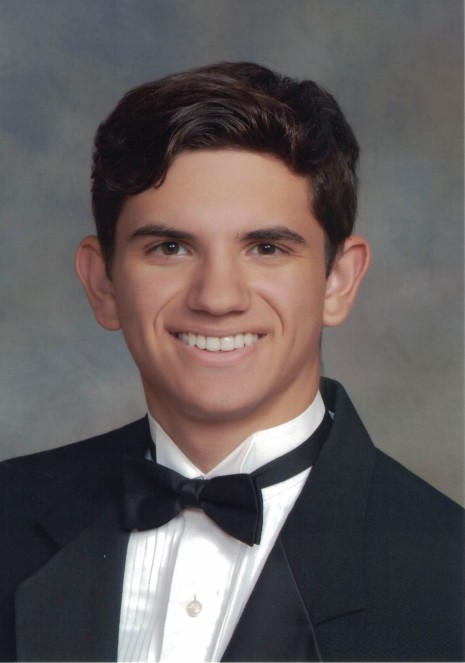 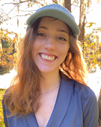 [Speaker Notes: AngelGood afternoon everyone, we are group 27, my name is Angel Garcia,
For our project we are making a chromesthesia simulation device.]
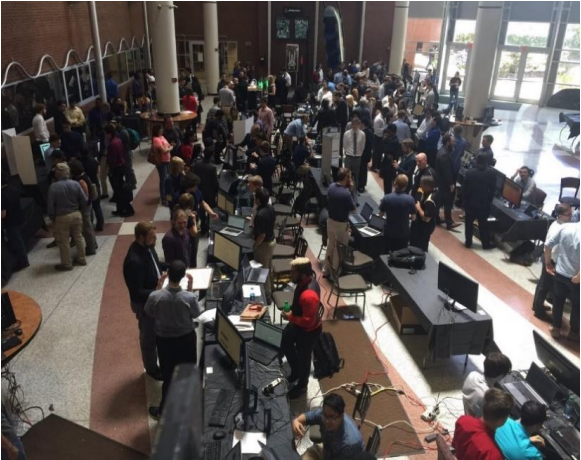 Project Overview
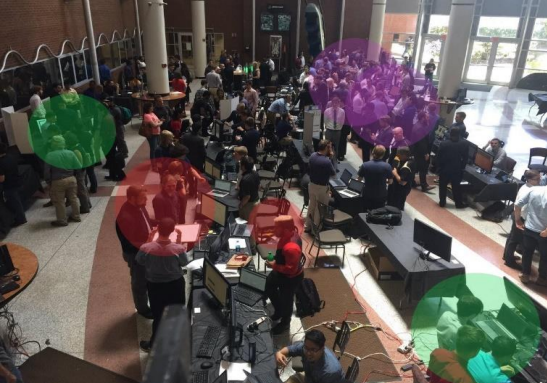 We strived to design a device that would take audio and visual inputs and produce a visual output to simulate the visual experiences a person with chromesthesia would experience.
The way it will work is by combining audio input devices and an optical capture device on a single platform that can be oriented and pointed in any direction.
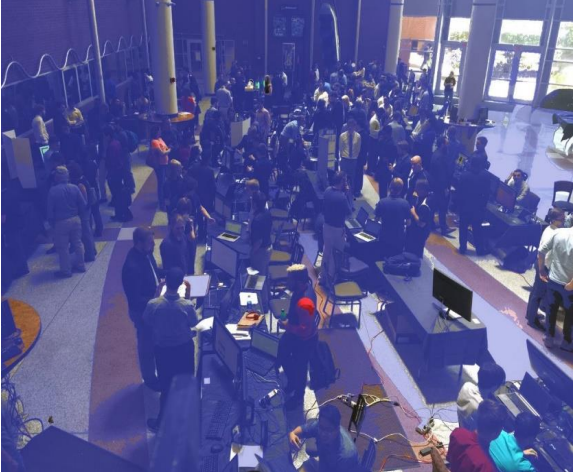 [Speaker Notes: AngelEssentially we wanted to design a device that would take audio and visual inputs and produce an output to simulate similar experience a person with chromesthesia would experience. The way it will work is by combining audio input devices, like microphones, along with an optical capture device such as a camera,  on a single platform which can be oriented and pointed in any direction.]
Motivation
Simply a compelling technological device to create
Augmented reality is an up and coming field
Create a device which can have educational applications from a consumer point of view
Create awareness of Chromesthesia, and Synesthetes overall (about 1 in 3000 individuals)
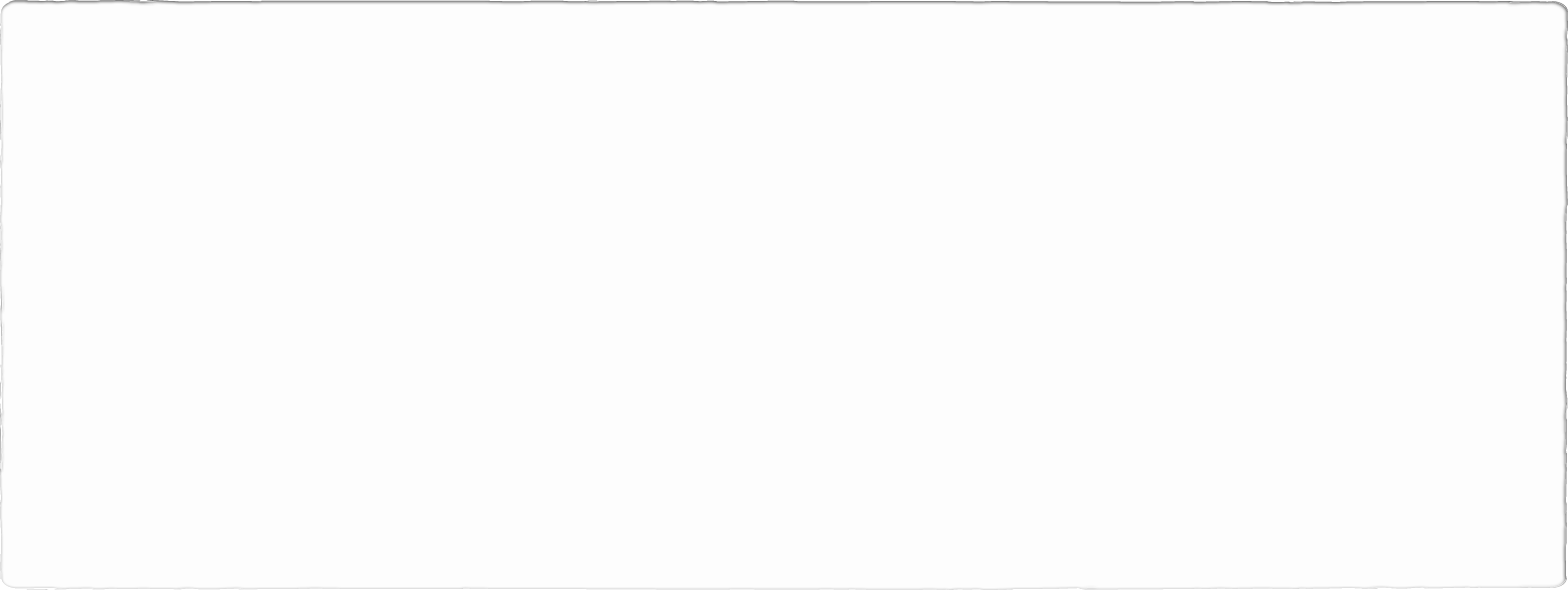 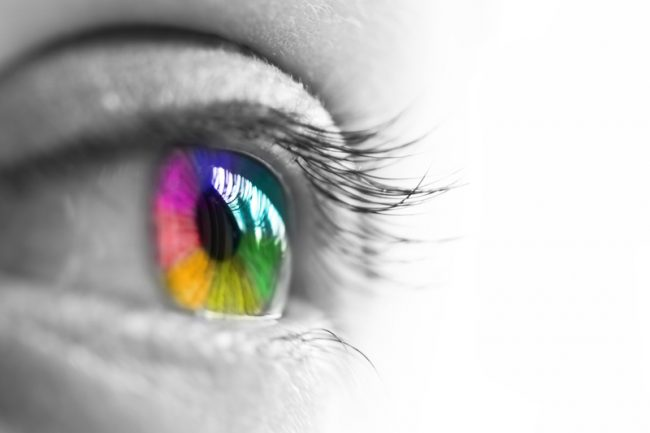 [Speaker Notes: AngelOur motivation for this project was for one, to challenge ourselves and create a unique technological device. We feel like this is close to augmented reality which is something currently being developed and improved on as the days go by. Our other reason for our motivation was to create awareness of chromesthesia and synesthetes overall.]
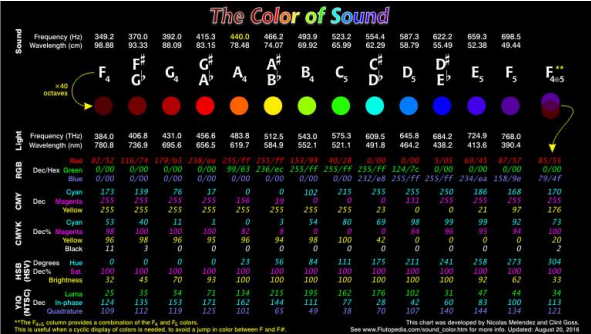 What is Chromesthesia?
Chromesthesia is an audio-visual variant of the phenomenon called "synesthesia", which is when the stimulation of one sensory or cognitive pathway leads to involuntary experiences in a second sensory or cognitive pathway. 
Chromesthesia is the involuntary association of sounds to visual effects such as shapes and colors.
It is well known with related research that lower frequencies are associated with dark colors and high frequencies are paired with bright colors.
[Speaker Notes: Brooke]
2017 Study in Japan
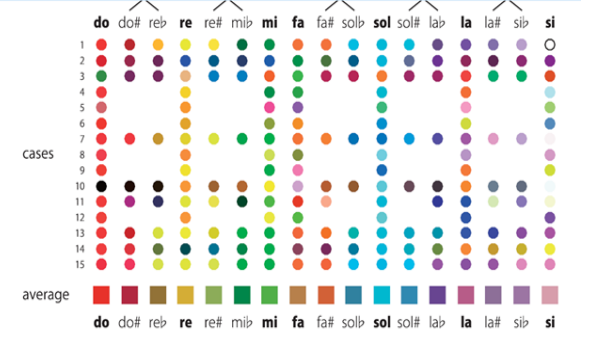 15 subjects with moderate to high levels of absolute pitch(the ability to identify without effort the pitch of a note)
Administered twice a day on two different days half a year apart, order was randomized, and the results pertaining to the RGB values of the colors chosen were recorded and averaged
[Speaker Notes: Brooke]
Goals and Objectives
Design an efficient and user-friendly consumer device that can simulate the chromesthesia phenomenon
Low-cost design and good product longevity
Energy efficiency in processing audio and visual data
[Speaker Notes: Wes – READ AS IS]
Similar Past Projects
Sound Color Project
Web app created by Kevin Groat(University of Mary Washington) and Derek Torsani (Musician/Designer)
E-MOCOMU(E-MOtion, COlour, and Music)
Based on Kinect, which is a technology that allows players to operate and interact with the console without maintaining physical touch with a videogame joystick
We referenced both these projects to get a start for our project and avoid any similar constraints.
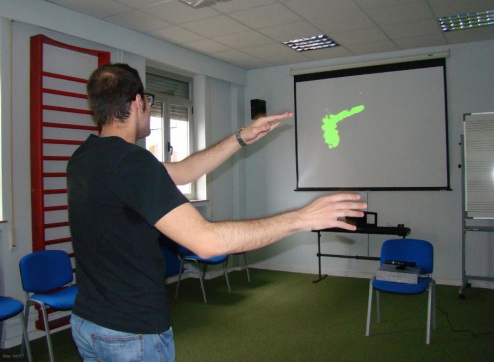 [Speaker Notes: AngelWe ended up finding two projects that were related to chromesthesia. The first one was named the sound color project, which was a Javascript web app that would analyze frequency and volume. It would use an audio input source such as a device’s microphone and these two variables would then be transformed into light, color, and textures using a predetermined color pattern and mapping audible into visual quantities. The second one was a prototype called EMOCOMU, which was developed by a PhD student in Spain where by moving around in space freely with no physical touch with the console through a joystick, her device would let users change sounds, pictures and colors by moving and interacting with the console through the Kinect technology. We referenced both of these projects to get a start on our projects and avoid any similar constraints.]
Project Constraints
Economical and Environmental
Chip and Electrical components shortage
Pandemic
low budget, self-funded project
Time and Educational
Managing project design time with other classes and work schedules
Education constraints, using many new hardware and design ideas
Safety constraints
Working with electricity and soldering iron
[Speaker Notes: Wes- As for our project constraints, we want our device to be economical and environmental, due to supply chain issues and our budget we have set. We also need to manage the scope of our project, as we have other commitments, as well as limited industry knowledge.]
Engineering Specifications
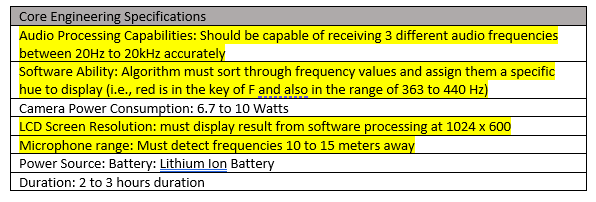 [Speaker Notes: Wes – Here are our Engineering Specifications. We expect to process our audio input between the frequency range of 20 Hz to 20k Hz, then our algoritm should take this frequency and set a color to display. We want our power consumption for our camera to be no less than 6.7 watts, and now greater than 10 watts. Our screen resolution should be 1024 x 600, to provide an accurate visual representation. We also wish to have a frequency detection range between 10 to 15 meters. We will power this device with a Lithium Ion Battery, which will give us 2 to 3 hours of power.]
Electrical Components & Hardware Design
[Speaker Notes: Wes – Next, here is our Components and Hardware Design.]
Device Block Diagram Overview
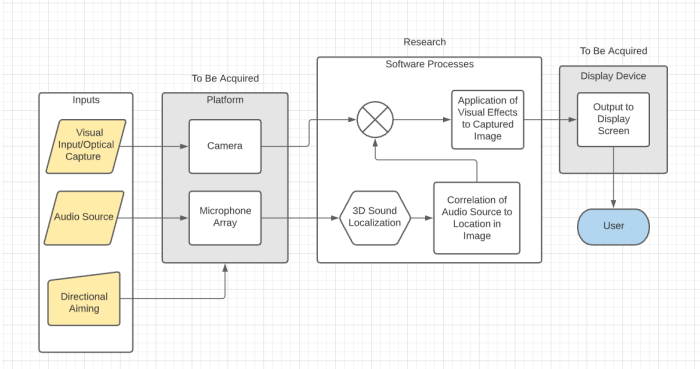 [Speaker Notes: Wes – Our Device Block Diagram is shown here. Our device should take directional audio inputs from a source, along with a visual input, which is our optical capture device. The devices to capture these inputs will be placed on our build. We will process this data with an algorithm, which will use 3d sound localization to figure out where the sound is coming from. Our software will also take the frequencies and render an image, which is then output to a screen.]
Microprocessor
A microprocessor is needed to receive data from the camera and microphones
Will read and store all the data as a dataset
Process visual data smoothly
Necessary for datasheets to be available
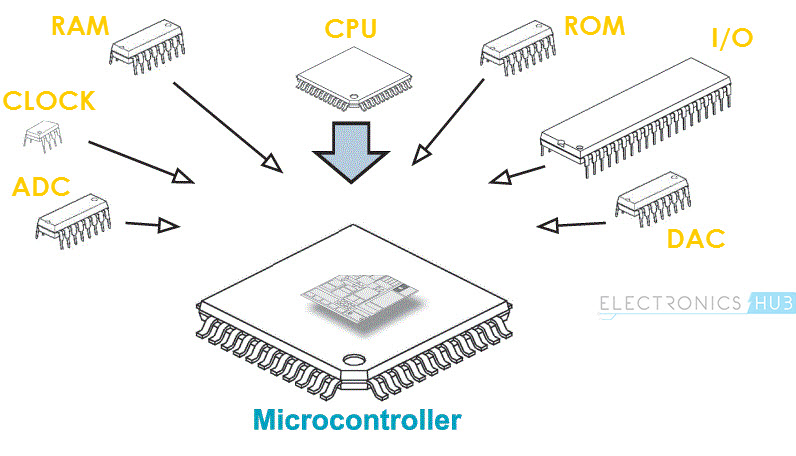 [Speaker Notes: Wes – As for our microprocessor, this is needed to process data from the camera and microphones. This data will be read, and stored as a dataset. With the amount of information we will be processing, it is important we have a high quality, fast microprocessor for the job to process our data as smooth as possible.]
MCU Comparisons
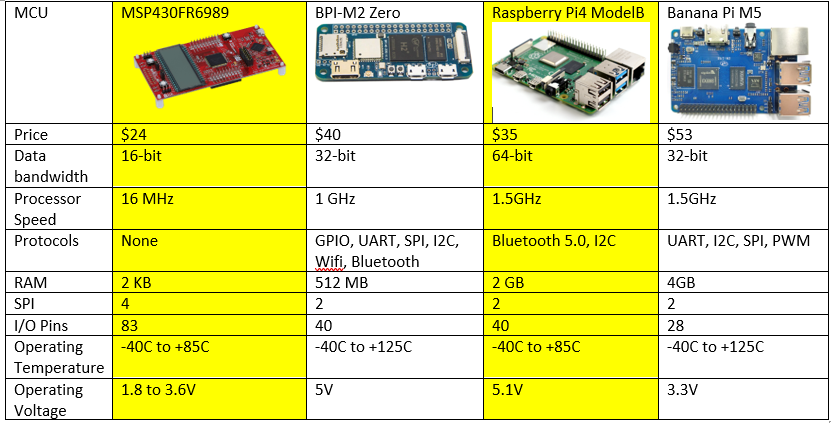 [Speaker Notes: Wes – Here is our MCU comparison table. Note, while we have pictures of the entire board, we are evaluating based on the Chip, not the board itself. We were very interested in the Processor Speed for the graphics we need to render.]
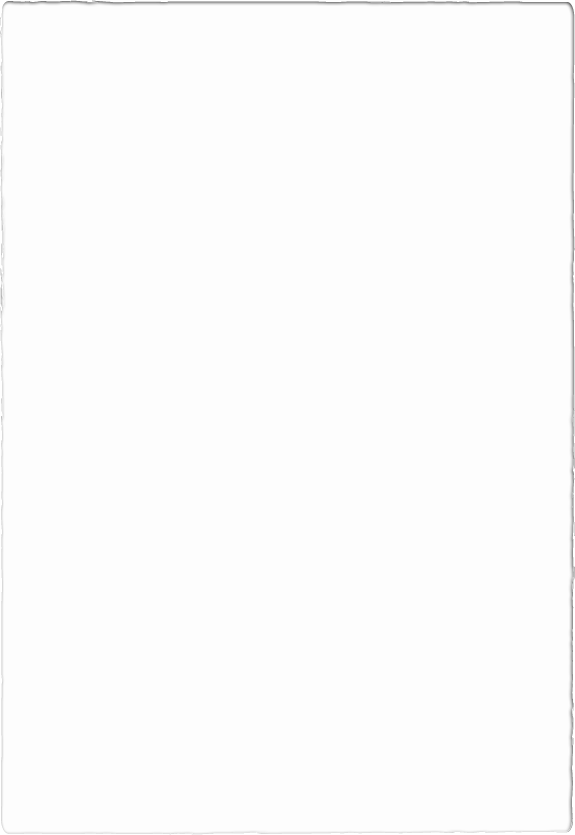 Raspberry Pi 4 Model B 2GB
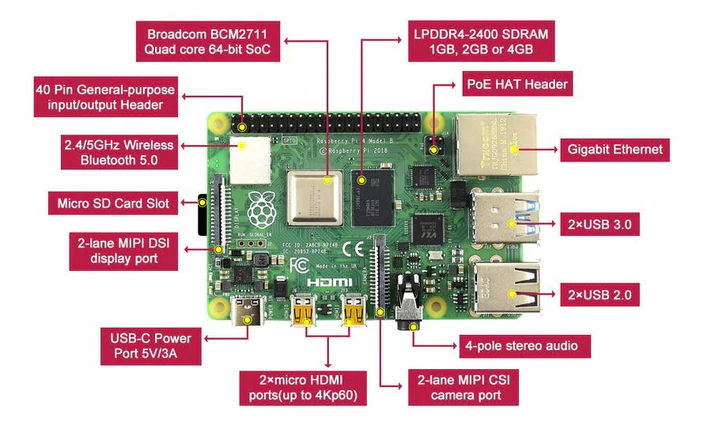 Datasheets also readily available 
Device needed a video engine, so instead of a single microcontroller, we went with a system on a chip (SoC) for video processing.
In order to encode and decode the video effectively, we needed something faster with a data bus bandwidth of at least 32bit with an integrated GPU
RPi 4 had enough RAM and processing power for the task we needed it to do
[Speaker Notes: Wes – In order to properly render graphics, we need a strong board with a proper video engine to do this. We will only be using the Raspberry Pi Graphics processing, and we will mount our PCB on top of it.]
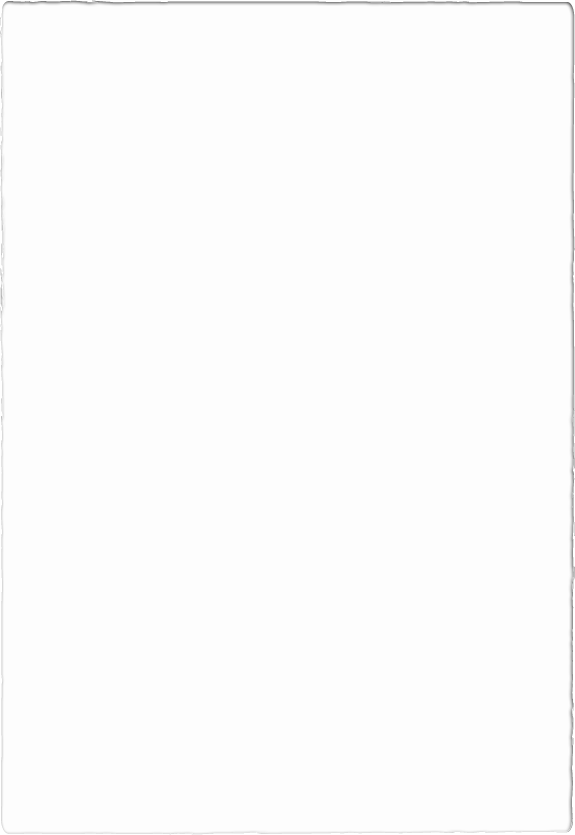 MSP430FR6989
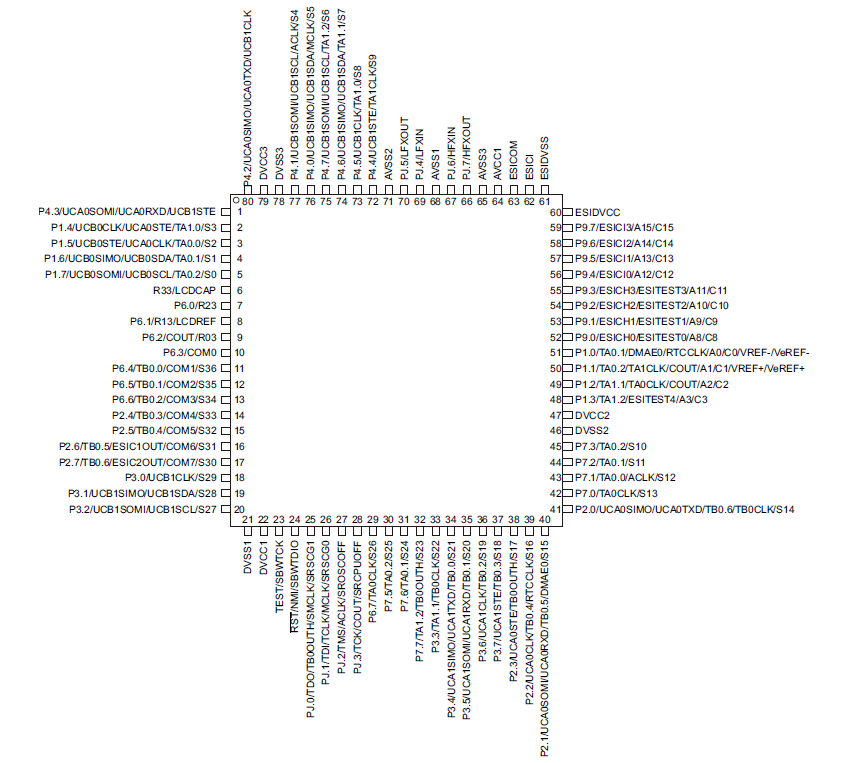 Datasheets also readily available 
All group members familiar with this MCU due to classes in Embedded Systems
Each member owned one so was easy to start working with it
No video engine or GPU, could not process higher resolution RGB images
Perfect for the audio data processing
[Speaker Notes: Wes – The MSP430 is a board we have plenty of experiencing using in classes at UCF, so we decided to use the chip from this board to handle audio data processing. Unfortunately, it was not powerful enough to handle the video processing we needed. Since we all owned the board, it made initial design work a lot more simple, since we did not have to spend additional money.]
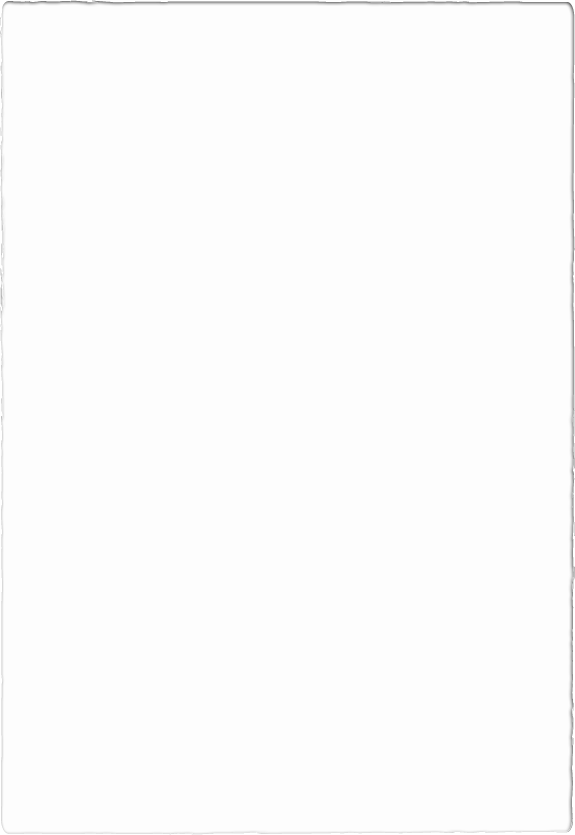 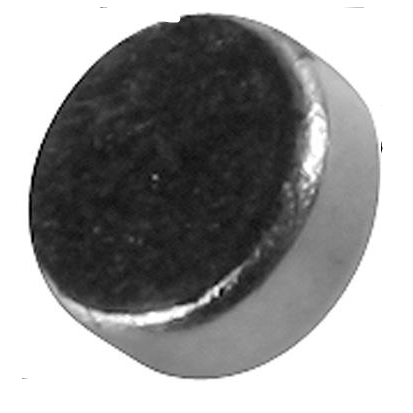 Microphones
dB Unlimited MU06442:
Electret microphone
Unidirectional
40~20k Hz
Device needs microphones that can detect audio signals with a narrow cone
We want it to work in a unidirectional manner
Larger cones would result in detecting signals beyond the scope of the camera's aperture.
Design requires 3 small microphones
When all frequencies are acquired, the average will be taken and sorted through our algorithm
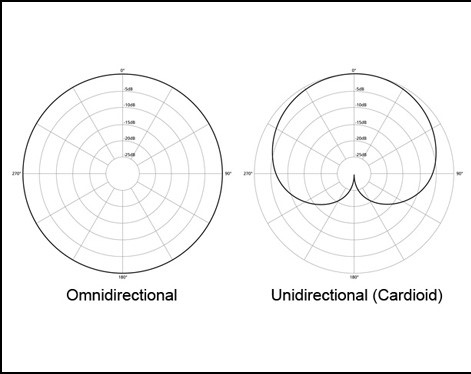 [Speaker Notes: Brooke]
Display Panel
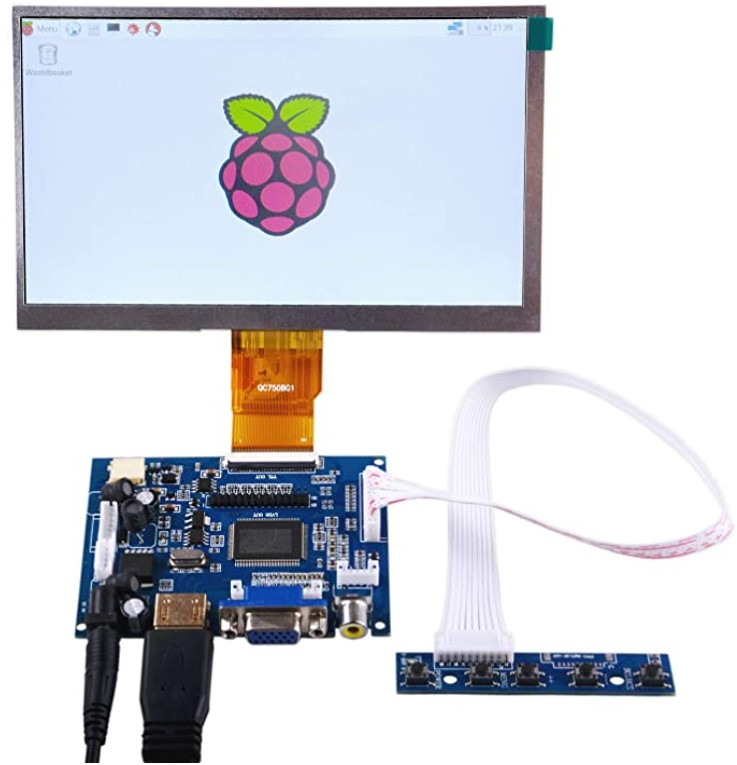 GeekPi 7 inch 1024 x 600 HDMI Screen LCD Display with Driver Board Monitor for Raspberry Pi
Extremely user friendly 
Full Color 
$49.98
7” wide display
Comes ready for use
[Speaker Notes: Angel – the display we ended up choosing was the greekpi 7 inch LCD display. We chose this because it is very user friendly, it displays full color, and we believe it was a pretty reasonable price along with being on amazon so the shipping was extremely quick.]
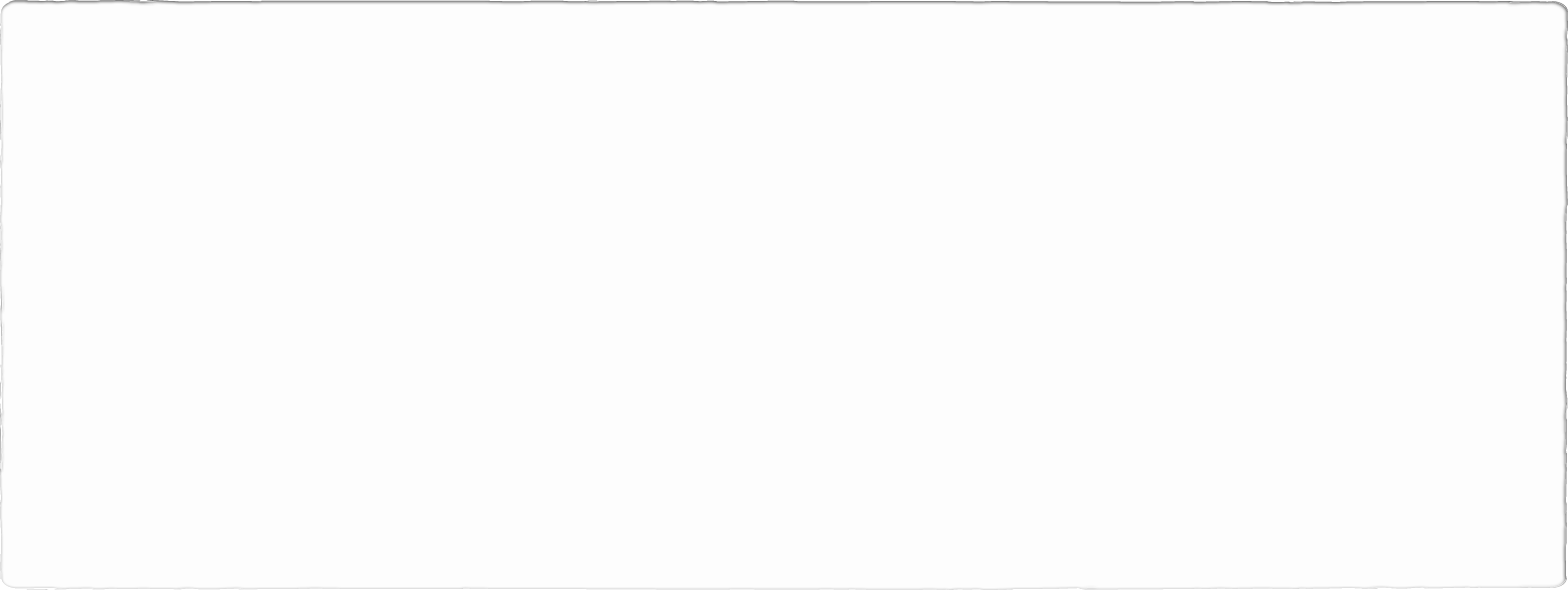 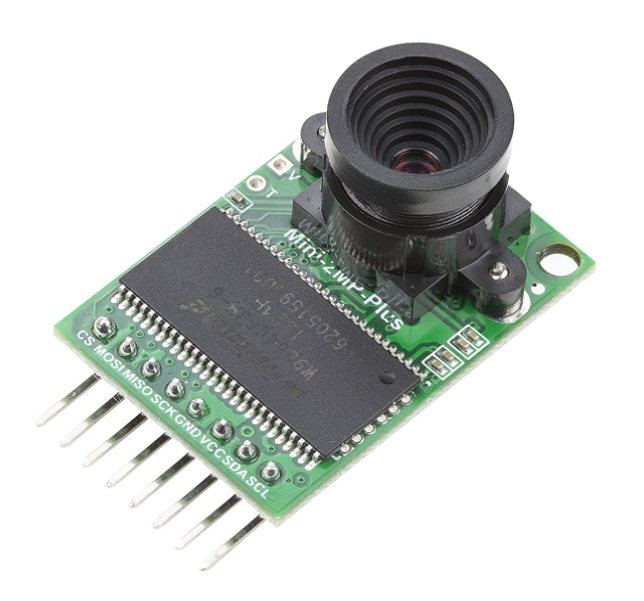 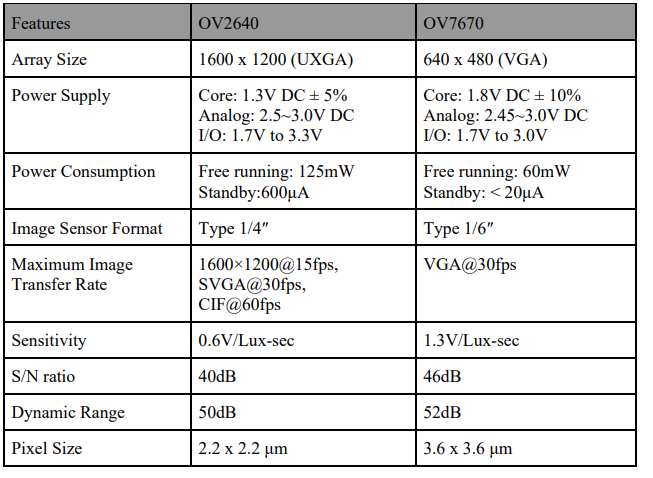 Arducam Mini Module Camera Shield with OV2640
Camera Comparison
[Speaker Notes: Wes – Our camera we selected is the Arducam Mini Module OV2640, which provides us enough resolution to handle 1600 x 1200 video. We spent a lot of time reviewing different cameras, and this one met all of our requirements for resolution, power and frames per second.]
Power Supply Table
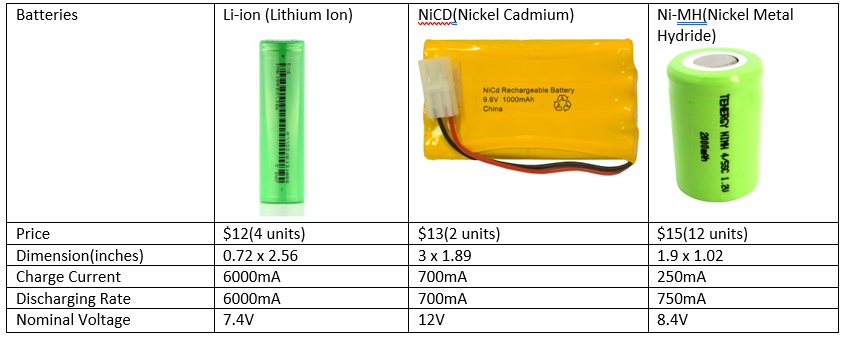 [Speaker Notes: Angel – this is our power supply comparison table. During our initial round of researching we ended up looking into Nickel cadmium, nickel metal hydrides, 9V batteriers and Lithium ion batteries. We ended up deciding on using a lithium ion battery for our project.]
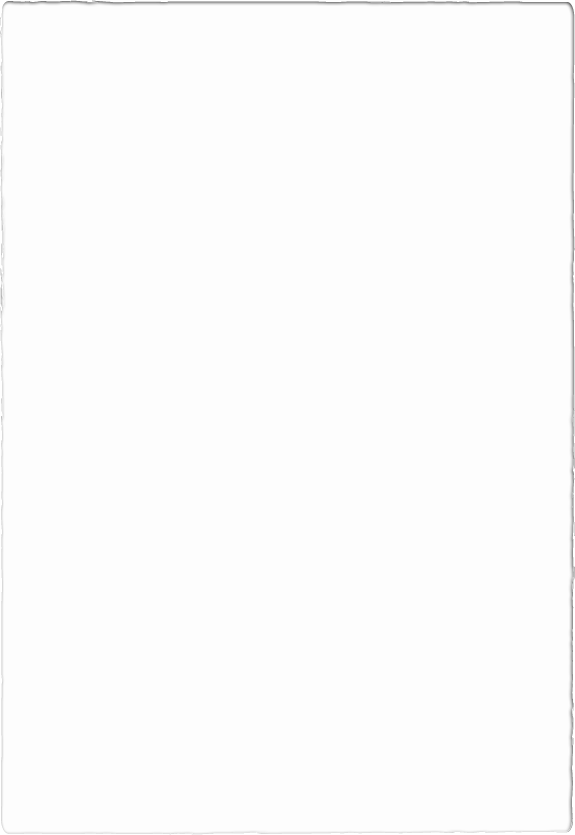 Power Supply
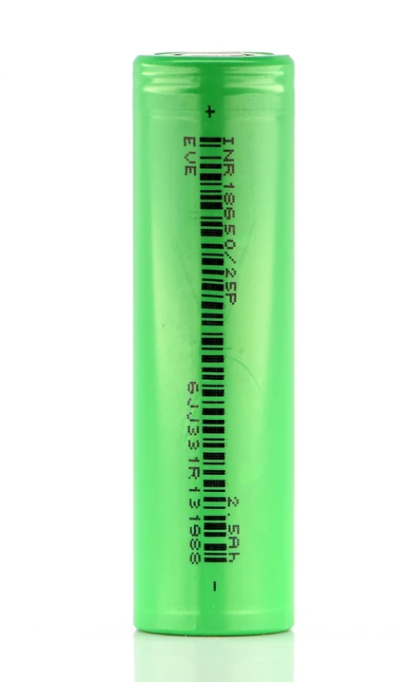 Video processing is power hungry, so we decided on a lithium ion battery, since they are safe and have high energy density
Ideal battery would hold a charge for at least two hours in order to be useful for educational and practical setting
Ideal battery would be able charge in a short period of time and not lose too much charge when not in use
[Speaker Notes: Angel – Due to our power hungry video processing, We picked the lithium ion battery because we needed to make sure we use a battery that is safe and had high energy density. These batteries are capable of holding a charge for at least 2 hours in a practical setting and they are also able to charge in a short amount of time.]
PCB, Project Schematic
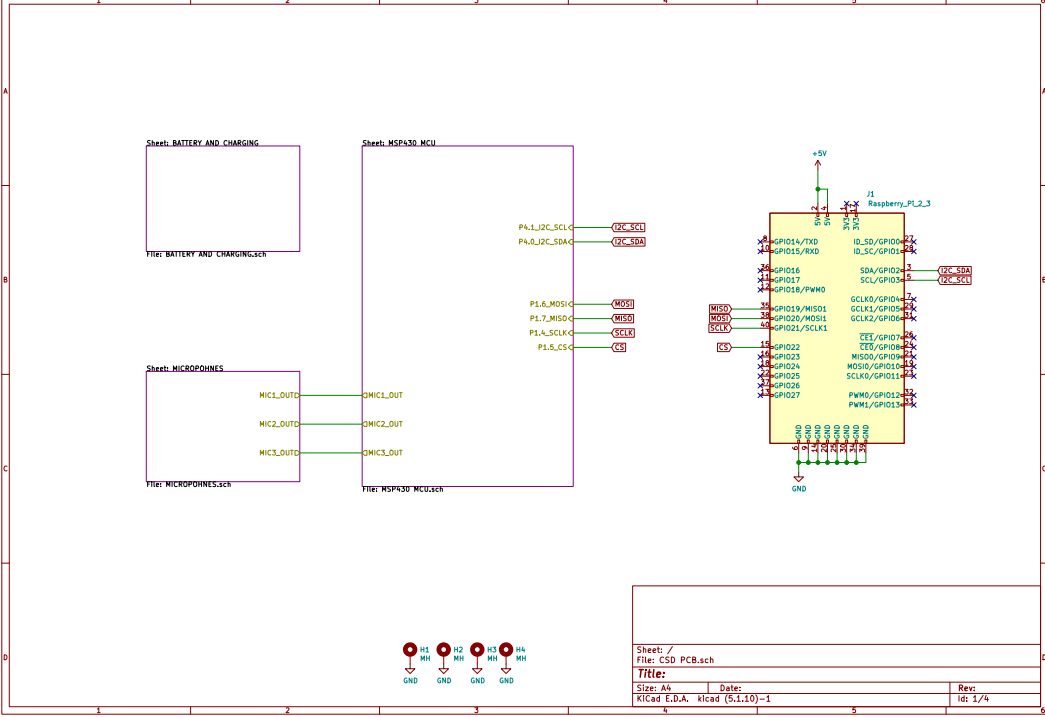 [Speaker Notes: This is the first part of our schematics where it is the overall picture, with all of our components.]
Battery and Charging, Project Schematic
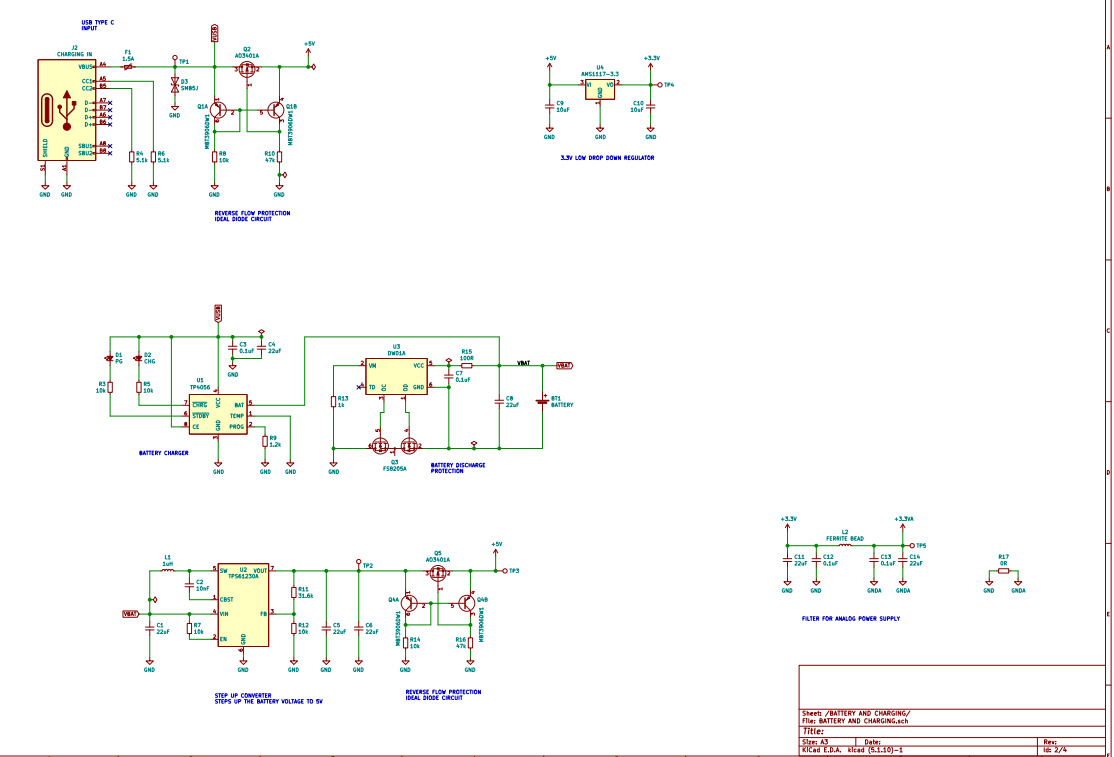 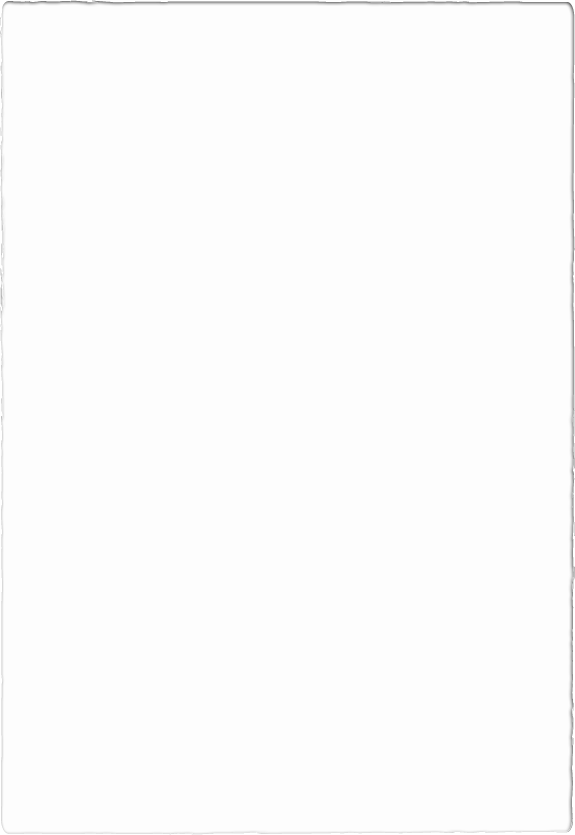 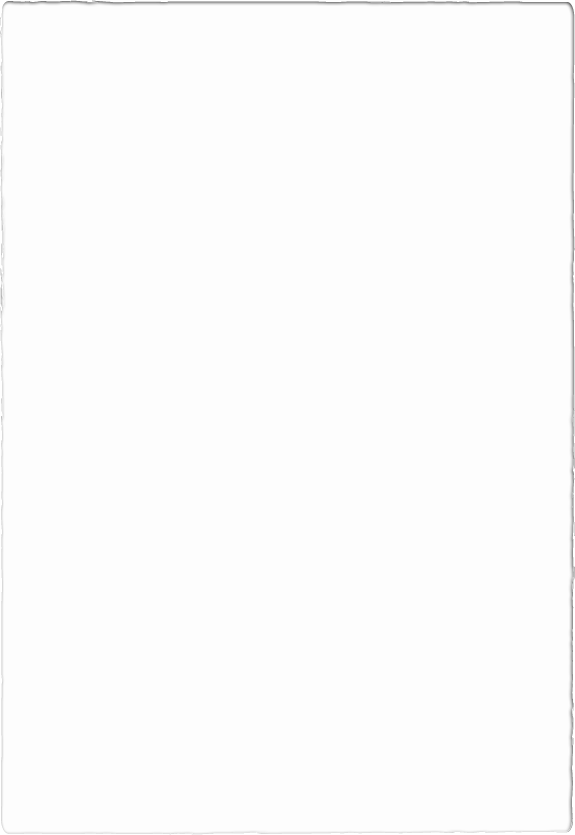 [Speaker Notes: So it starts with the usb input here on the top left, which connects to the battery charger, which has a battery discharge protection which makes sure that the battery doesn’t discharge when its not plugged in or in use. The discharge protection is then connected to a step up converter which would step up the voltage if it is low to 5v which is then connected to a drop down regulator which will take the 5v and drop it down to 3.3 as needed. The 3.3v will power up the components we have connected to the MCU which are our microphones.]
MSP430, Project Schematic
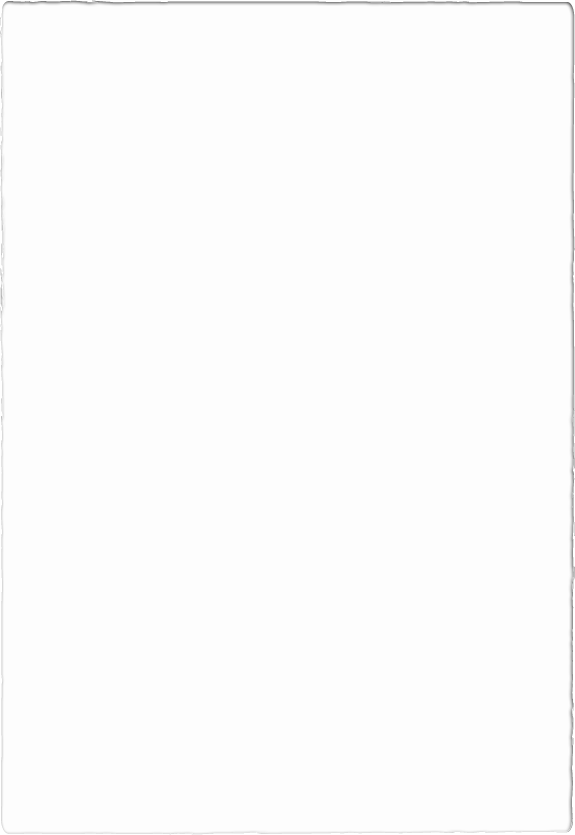 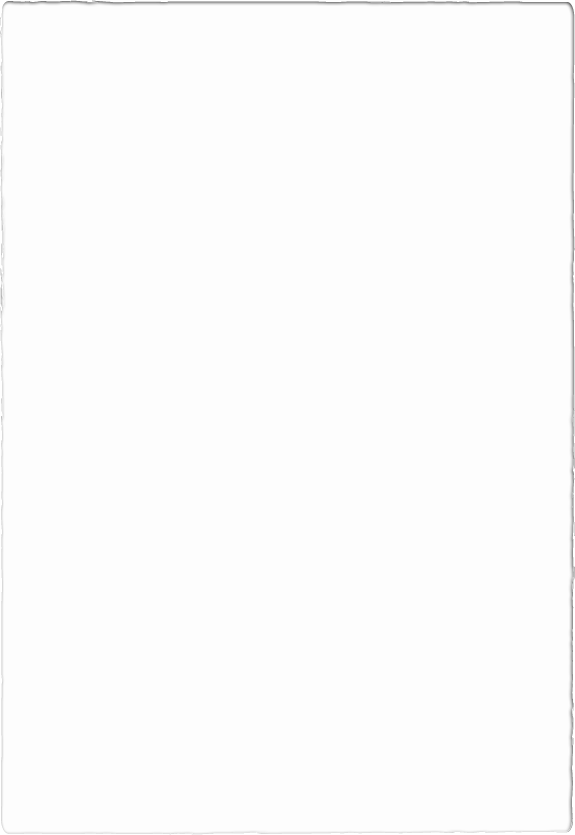 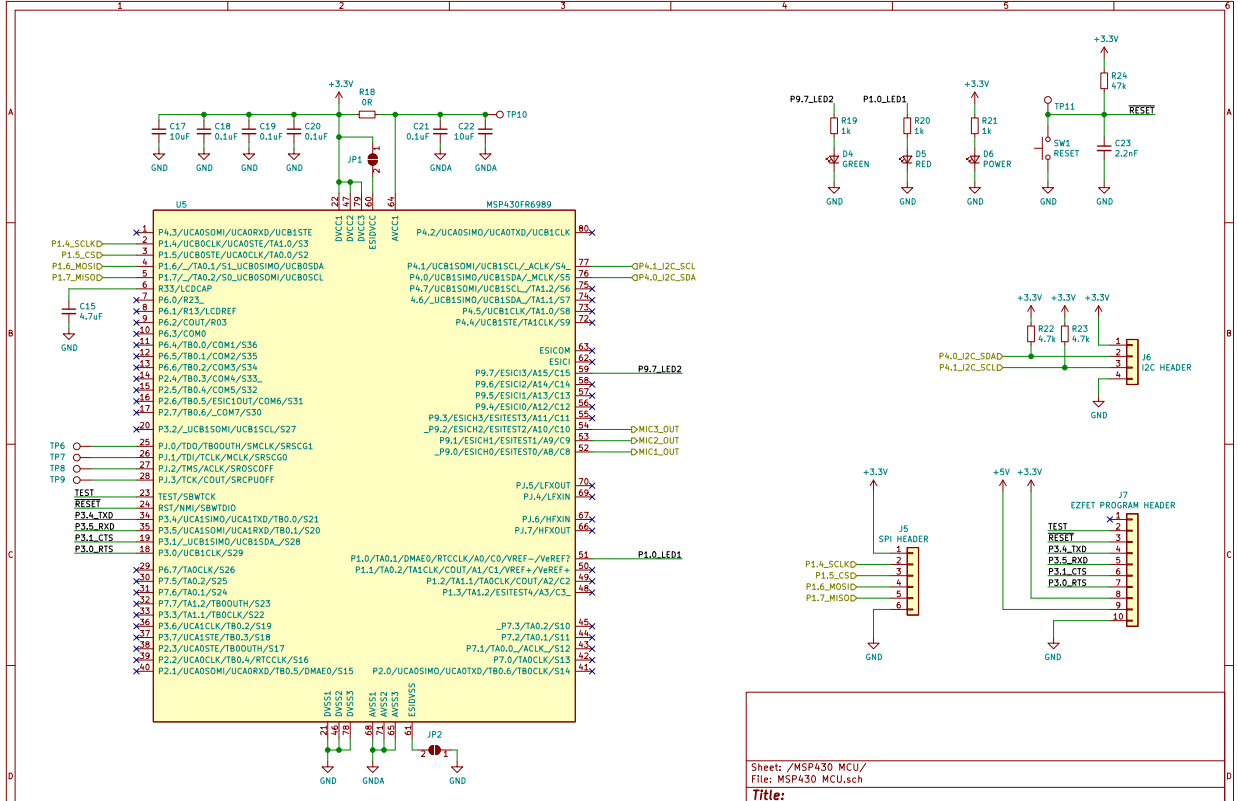 [Speaker Notes: Our microphones are connected to the MCU via ports 52 to 54. We have the two LEDs that will tell us if the MCU is powered on or not. We have the reset button to reset the microcontroller whenever  it is needed. We also have some test points(TP) that the microphones are connected to on the left hand side in ports 25 through 28. The TEST/RESEt, TXD,RXD ports are all connected to our ezfet pin header, which allows for serial communication between the mcu and the components that are connected and then Our I2c header allows us to have communication between our raspberry pi and MCU]
Microphones, Project Schematic
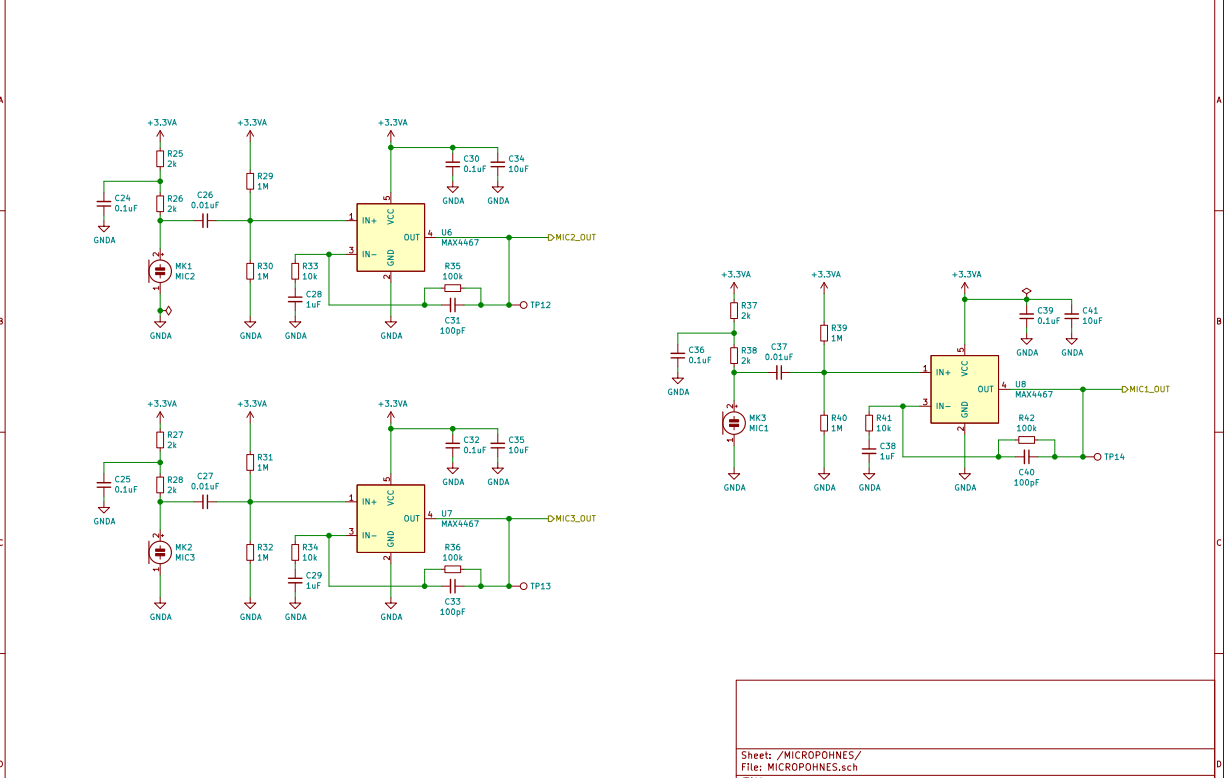 [Speaker Notes: These are our schematics for our microphones that will be connected to the Microcontroller.]
Printed Circuit Board Layout
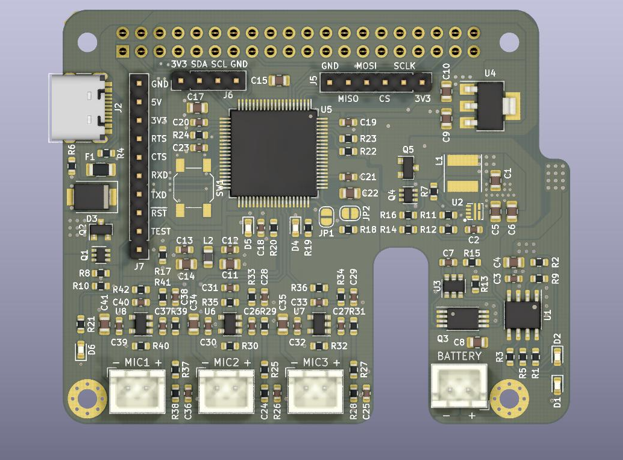 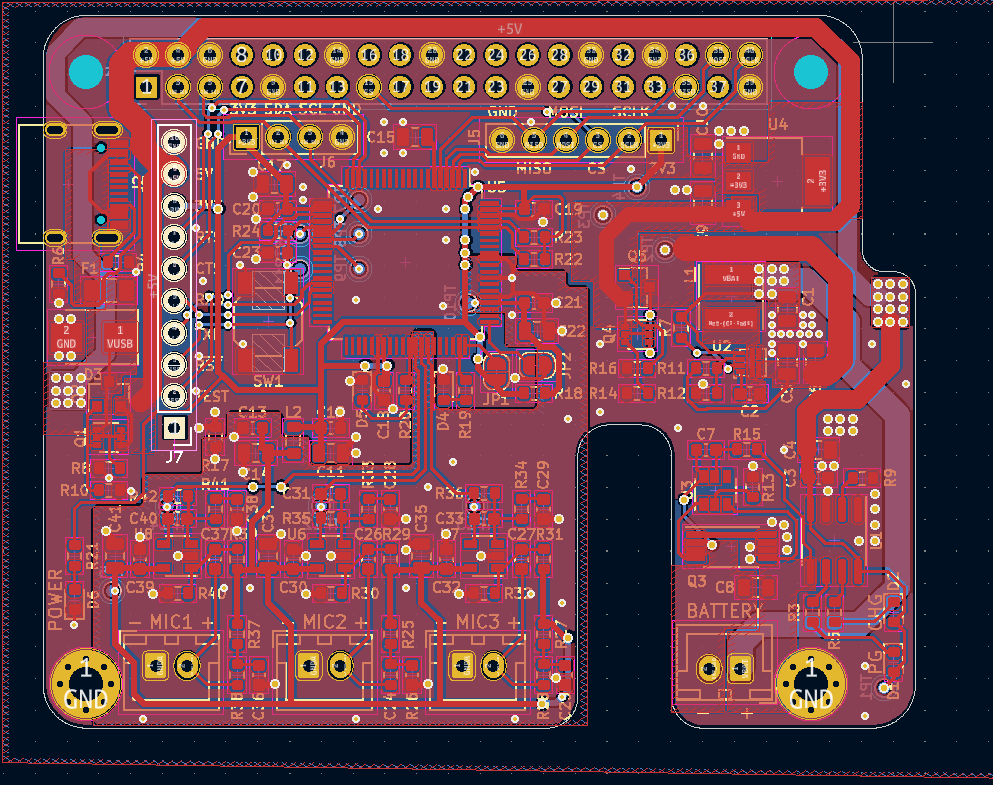 [Speaker Notes: On the left, here we have our PCB design that we did through Kicad, and on the right is a render that we were able to do.]
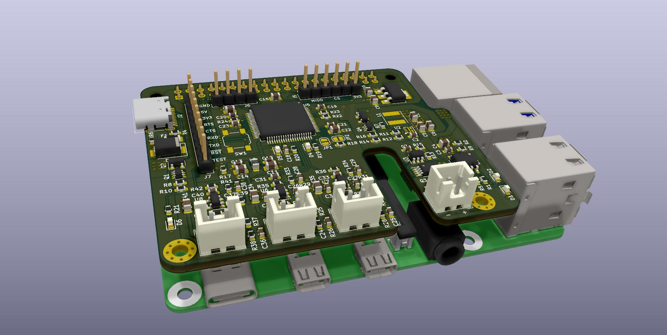 [Speaker Notes: This is a render of how it will look like overall. We made the pcb compact and sort of like a hat for the raspberry pi to save space.]
Software Design
[Speaker Notes: Nick]
Software Block Diagram
Flowchart highlighting Datapath from input to output
Highlights where certain processes are handled
Within each of these microcontrollers (MSP430 & Raspberry PI), the software will be written to receive and deliver the specified data in the flowchart
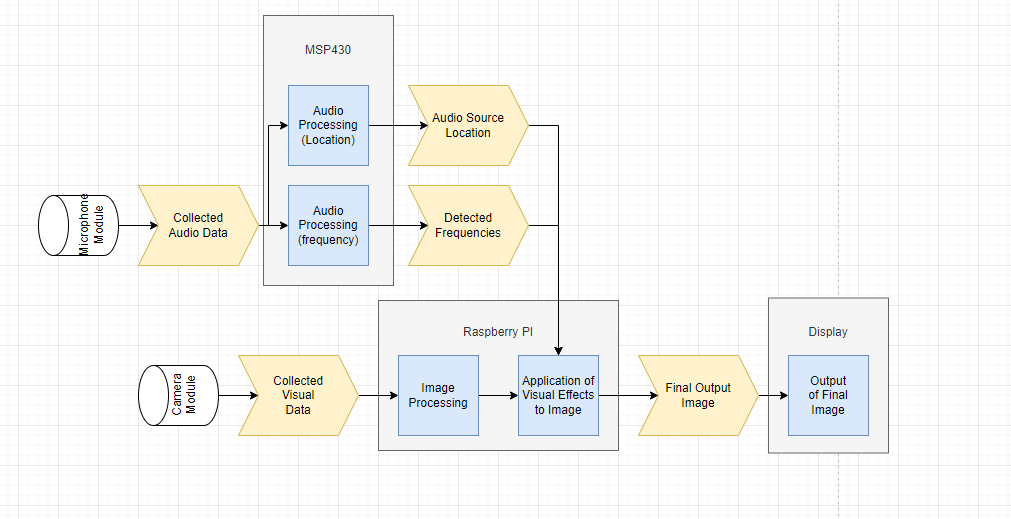 [Speaker Notes: Nick]
Audio Processing Software Flowchart
Flowchart detailing the functions and data from start to end of the Software handing the audio inputs
All functions will be performed on the MSP430
Click to add text
[Speaker Notes: Nick]
Audio Processing Functions
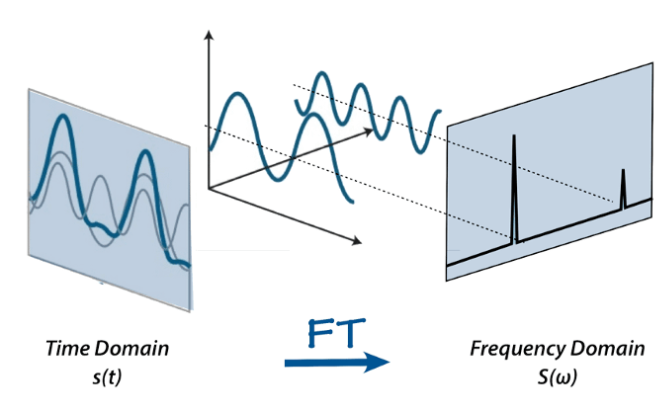 Fourier Transform
Mathematically decompose a signal into its constituent frequencies
Will determine frequencies of audio input signals from microphones
Fast Fourier Transform (FFT) - a common method
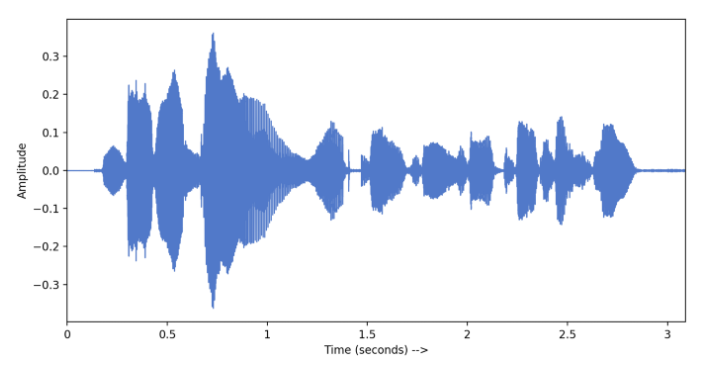 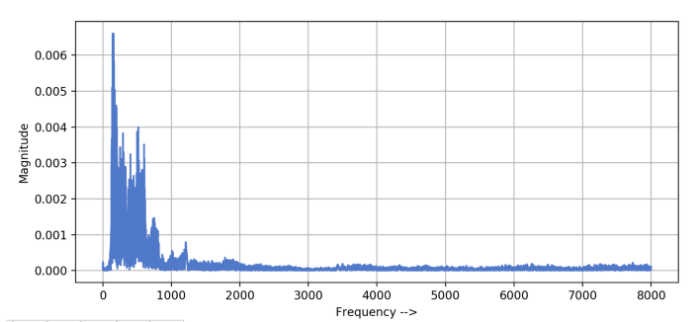 [Speaker Notes: Nick]
Audio Processing Functions
Noise Filtering
Reducing the excess noise in the frequency data from the Fourier Transform
Will improve accuracy of desired frequencies
Possibly Bandpass filtering
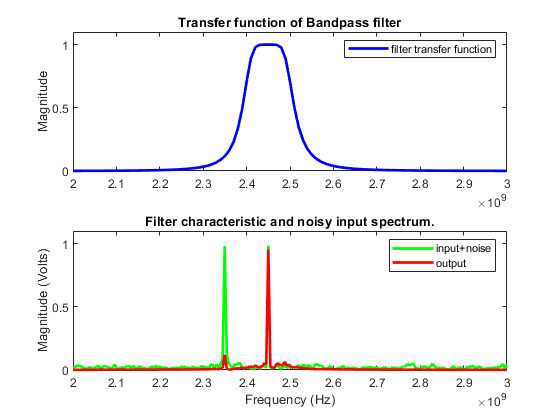 [Speaker Notes: Nick]
Audio Processing Functions
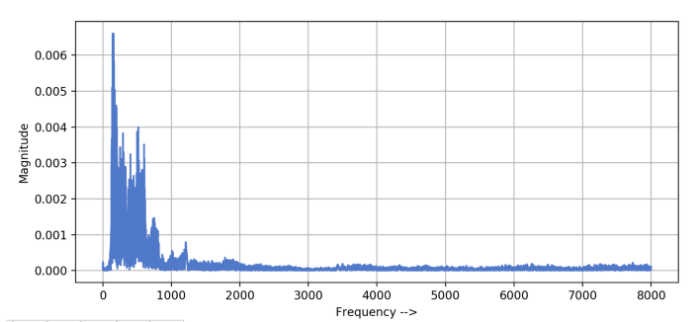 Obtaining Frequency of Audio
Convert the input signal from Analog input to a numerical value of the frequency that can be sent to the Raspberry PI
3D Sound Localization
Determines the direction of the audio frequency source using the known physical orientation of the microphones and the received audio input signals from each microphone
Used to send polar coordinates to Raspberry PI for audio source localization
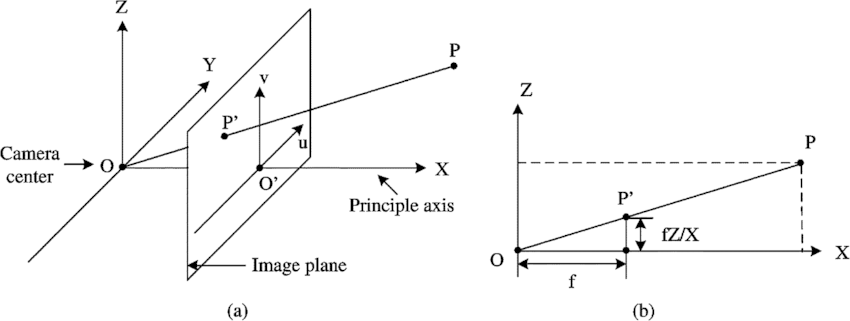 [Speaker Notes: Nick]
Visual Software Flowchart
Flowchart detailing the functions and data from start to end of the Software handing the audio inputs
All functions will be performed on the Raspberry PI
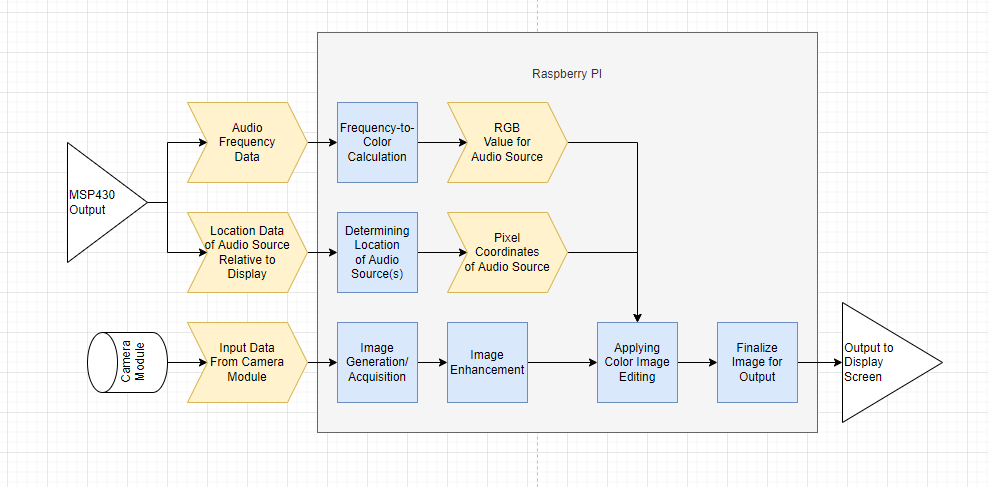 [Speaker Notes: Brooke]
Frequency-to-Color Algorithm
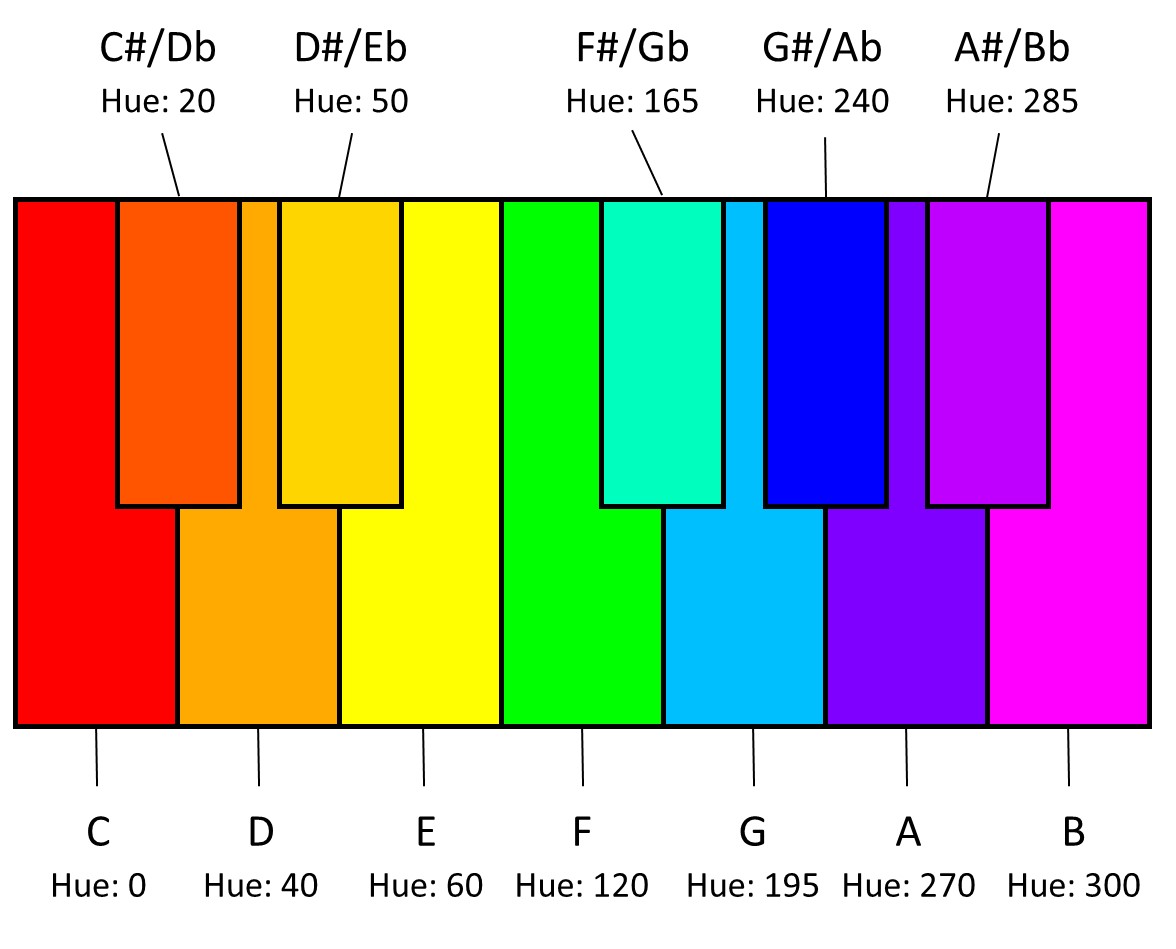 [Speaker Notes: Brooke]
Frequency-to-Color Algorithm
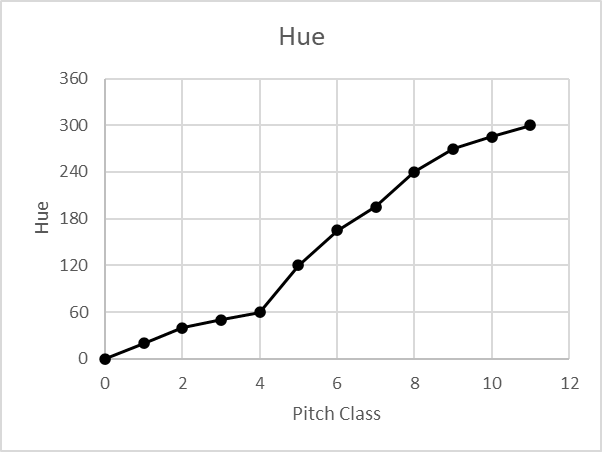 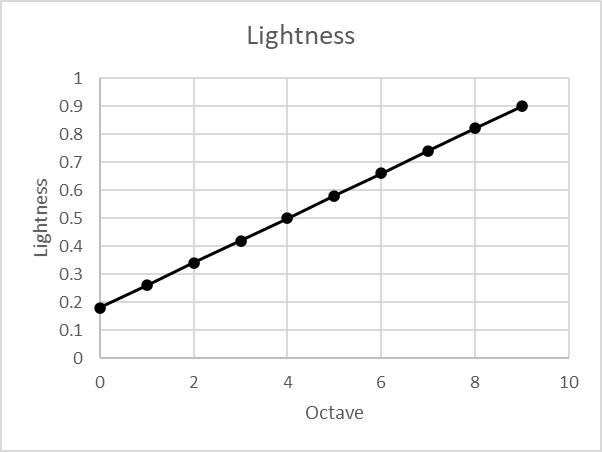 [Speaker Notes: Brooke]
Visual Processing Functions
Frequency-To-Color Algorithm
Function to determine the color corresponding to a given frequency
RGB value output
Pixel Coordinate Calculation of Audio Source
Calculates the pixel location of the audio source using:
The known pixel resolution of the image 
The approximate polar coordinates representing the direction of the audio source from center of microphone array/camera aperture
(X, Y) coordinate output
[Speaker Notes: Nick]
Visual Processing Functions
Image Generation/Acquisition
Acquiring the image using the camera module
Image Enhancement
Using image acquired from camera module
Enhances quality of image
Reduces noise
Editing Image with Frequency Colors
Apply a color gradient corresponding to the detected frequency using the pixel coordinates corresponding to the location of the audio source and the RGB color corresponding to the frequency
[Speaker Notes: Nick]
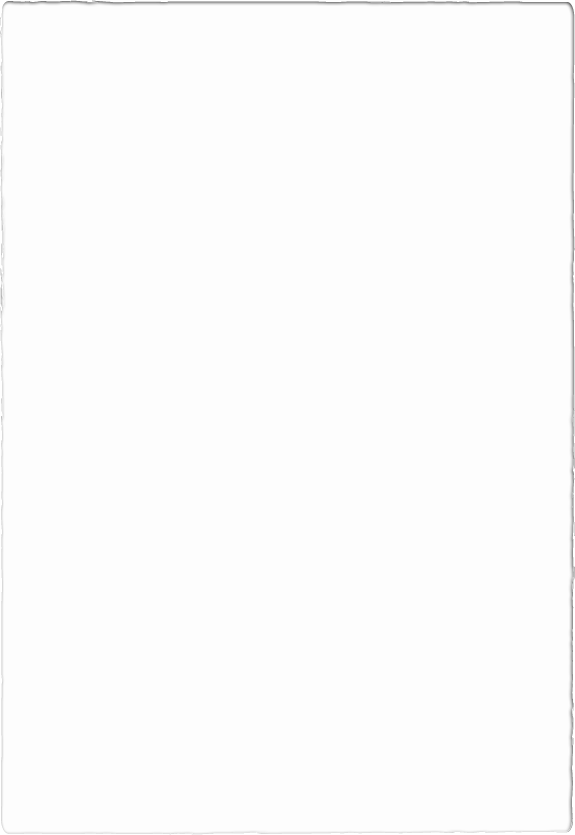 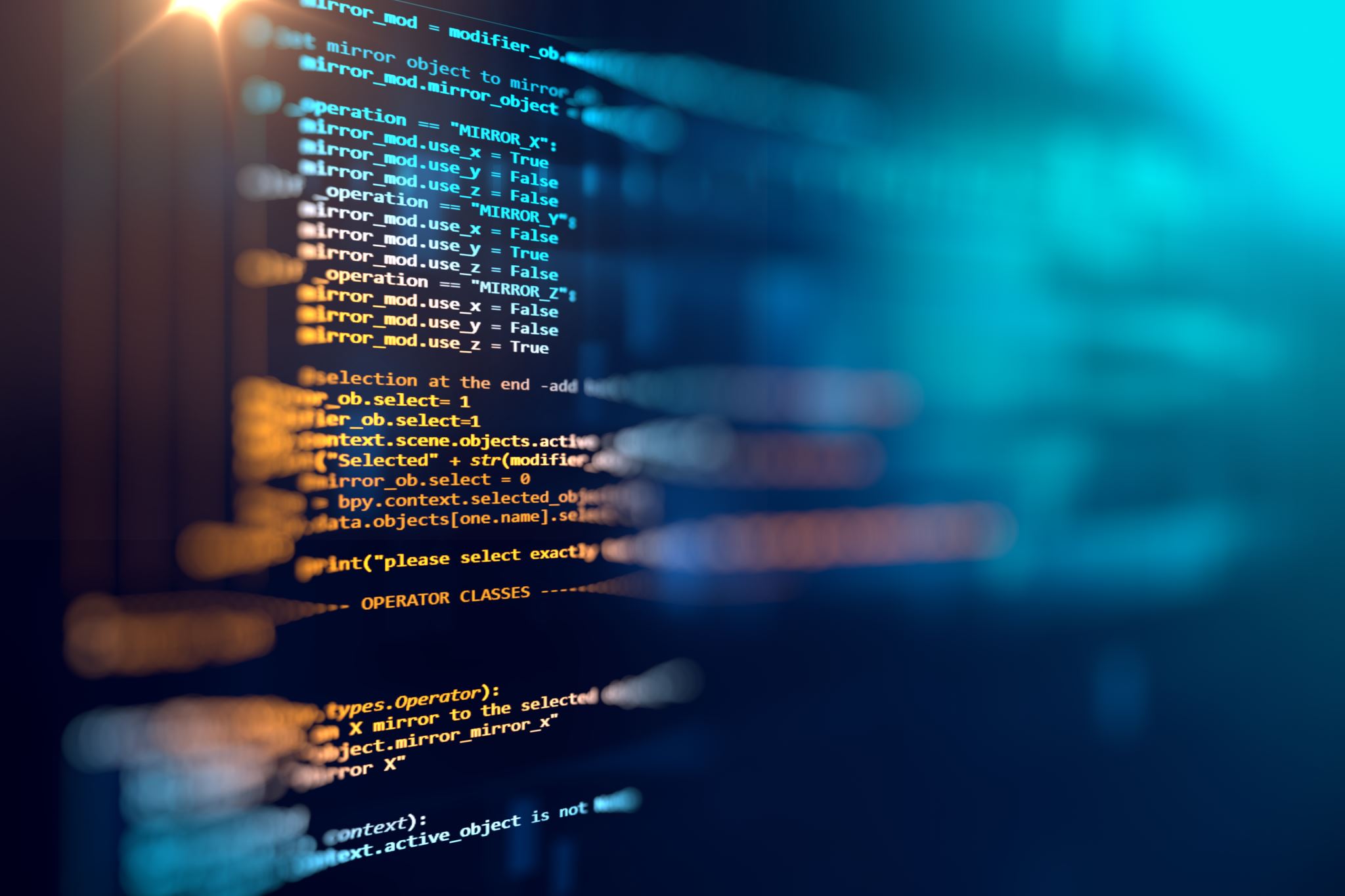 Programming Languages
Programming languages will include the C and Python. 
C will be used for the MSP430
Python will be used for image processing on the Raspberry PI
[Speaker Notes: Nick]
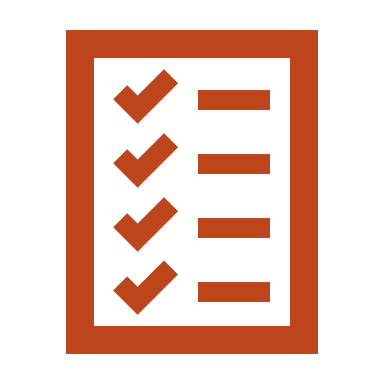 Administrative Details
Project Budget
Division of Labor
Project Progress
Questions?